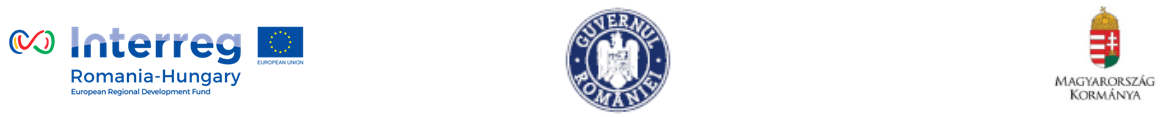 Asistență tehnică entru elaborarea viitorului Programul Interreg dintre România și Ungaria,pentru perioada 2021-2027       (inclusiv realizarea analizei strategice de mediu – SEA )
Atelier de consultare în vederea elaborării Analizei Teritoriale a zonei transfrontaliere
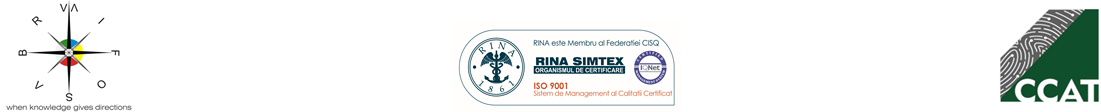 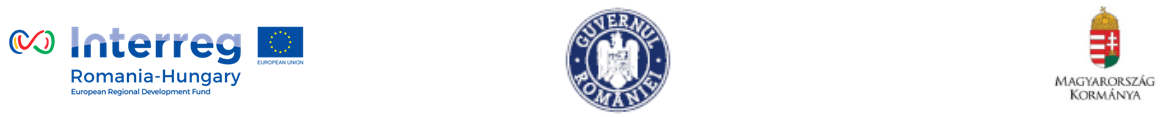 Programul evenimentului
Deschidere;
Prezentare general;
Analiza teritorială: rezultate, întrebări și răspunsuri;
Analiza politicilor și lecțiile învățate;
Concluzii și căi de urmat.
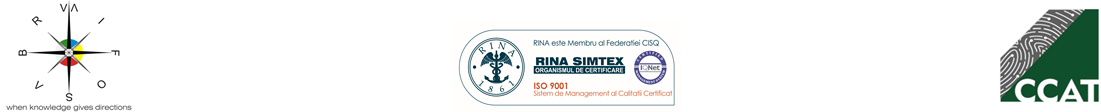 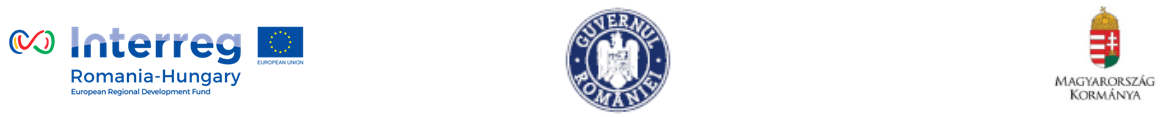 Introducere privind cadrul strategic pentru perioada de programare 2021-2027
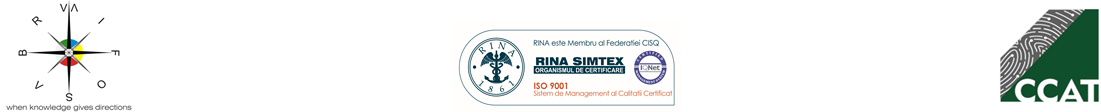 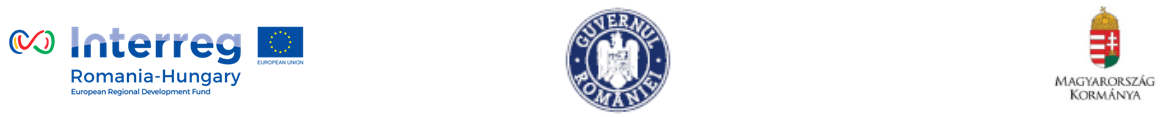 Cadrul strategic al UE pentru 2021-2027
5 Obiective de Politică (OP):

O Europă mai inteligentă
O Europă mai verde
O Europă mai conectată
O Europă mai socială
O Europă mai apropiată de cetățenii săi
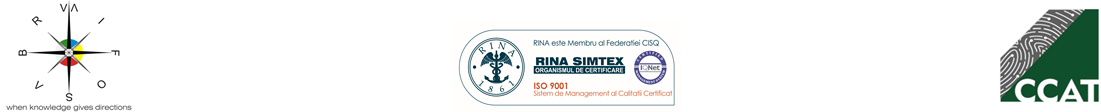 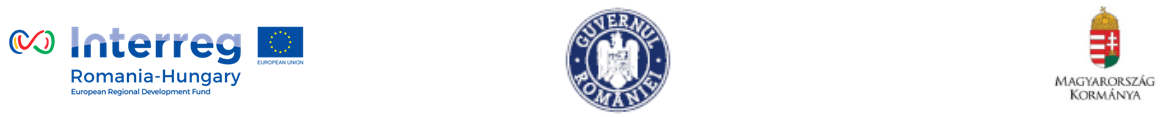 Cadrul strategic al UE pentru 2021-2027
Important: Cadrul de reglementare se află încă în versiune draft și va fi finalizat în urma derulării Trialogului 
În variantă actuală a propunerilor de regulamente:
60% din resursele FEDR trebuie să fie alocate la maxim trei Obiective de Politică (fiind încă obiect de discuție daca OP 2 și OP 4 vor fi obligatorii)
O parte din resurse (respectiv dintre 10 și 15%) va putea fi alocată obiectivelor specifice interreg (OSI).
Cele două obiective specifice interreg sunt:
OSI1. “ O mai bună guvernanță Interreg ” și 
OSI2. “O Europă mai sigură”.
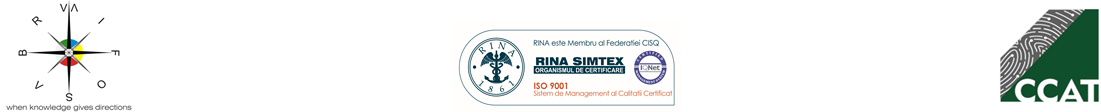 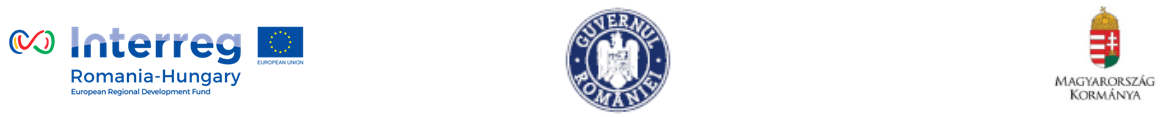 Cadrul strategic al UE pentru 2021-2027
Importanța sporită a complementarității și a sinergiei între diferitele programe și fonduri ale UE, precum și accentul tot mai mare pe contribuția CTE la strategiile macroregionale;
Posibilitatea de a aloca fonduri pentru obiectivul specific al Cooperării Teritoriale Europene în vederea consolidării nivelului de instituționalizare a cooperării transfrontaliere;
Posibilitatea de a explora noi soluții de cooperare.
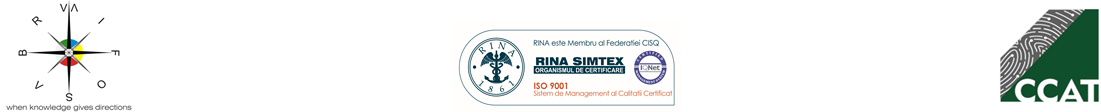 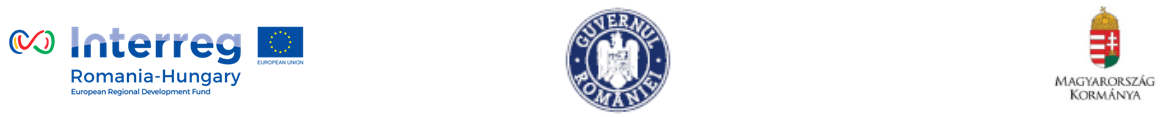 Cadrul strategic al UE pentru 2021-2027
Accentuarea  necesității de a analiza și de a pregăti recomandări privind barierele juridice în calea cooperării transfrontaliere, precum și alte aspecte transversale (cum ar fi, utilizarea pe deplin a studiilor și instrumentelor existente create în cadrul ESPON și a altor activități de cercetare care se ocupă de analiza teritorială).
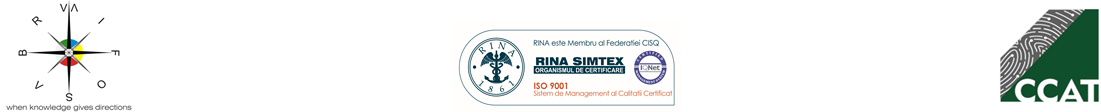 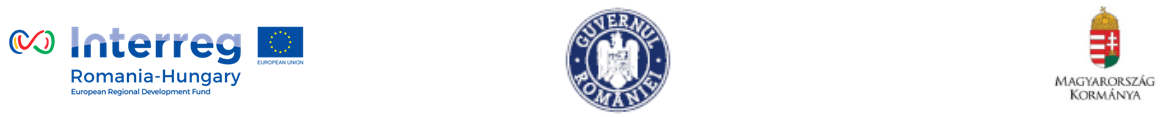 Analiza Teritorială – Sinteza aspectelor principale
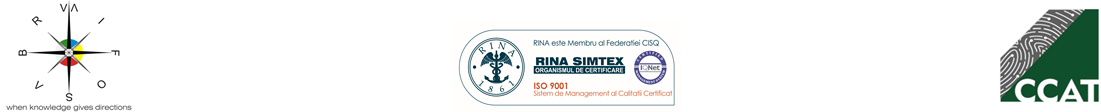 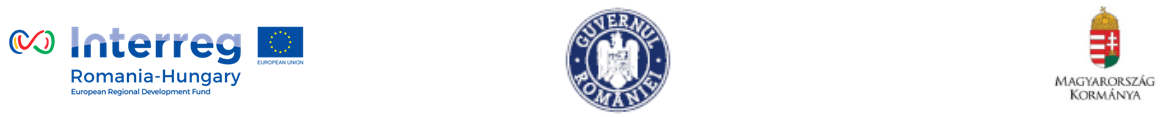 Abordarea Analizei Teritoriale
Analiza documentară: definiția unei baze de date cu indicatori comuni pentru zona transfrontalieră (120 indicatori primari și seturi de date la nivel NUTS 3 și LAU 2)
Surse de date pentru analiza cantitativă: Surse de date la nivel european (Eurostat, Copernicus, EEA, ș.a.m.d.) și surse oficiale naționale (INS, TEIR și KSH). 
Date adiționale: informații calitative și cantitative la un nivel teritorial mai înalt, cum ar fi strategiile naționale, planurile de dezvoltare regională, studiile ESPON

Important: este necesar să îmbogățim concluziile Analizei Teritoriale printr-un schimb de informații și consultări cu actorii instituționali cheie din zona transfrontalieră
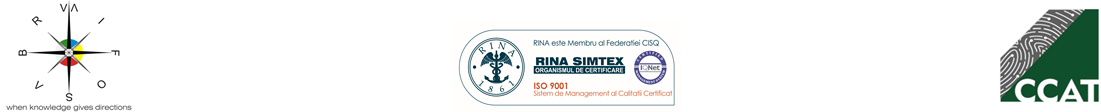 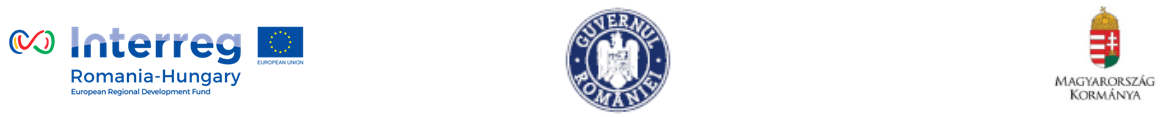 Lipsă date sau date necomparabile la nivelul NUTS 3 sau al orașelor:
Indicatorii sociali (de exemplu, navetism, NEET-urile, comunitățile marginalizate și altele);
Infrastructurile energetice și de mediu (de exemplu, consumul de energie pe cap de locuitor, deșeurile municipale, densitatea utilizării energiei regenerabile, potențialul de producere a energiei regenerabile și altele);
Mediul urban (ex. dinamica spațiilor construite, spațiul de locuit pe persoană/rata supraaglomerării, locuințele sociale și altele).
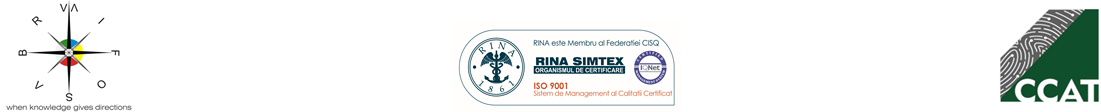 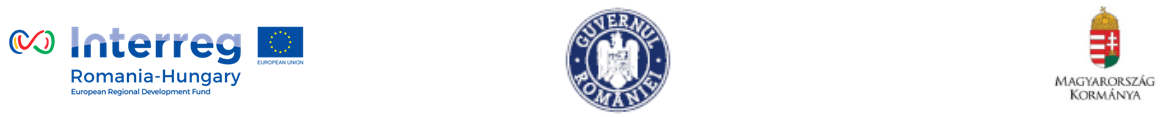 Constatări transversale (demografie și așezări umane)
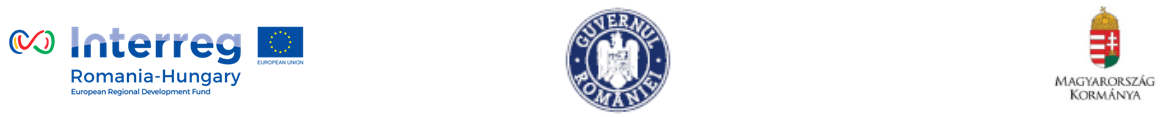 Constatări transversale (demografie și așezări umane)
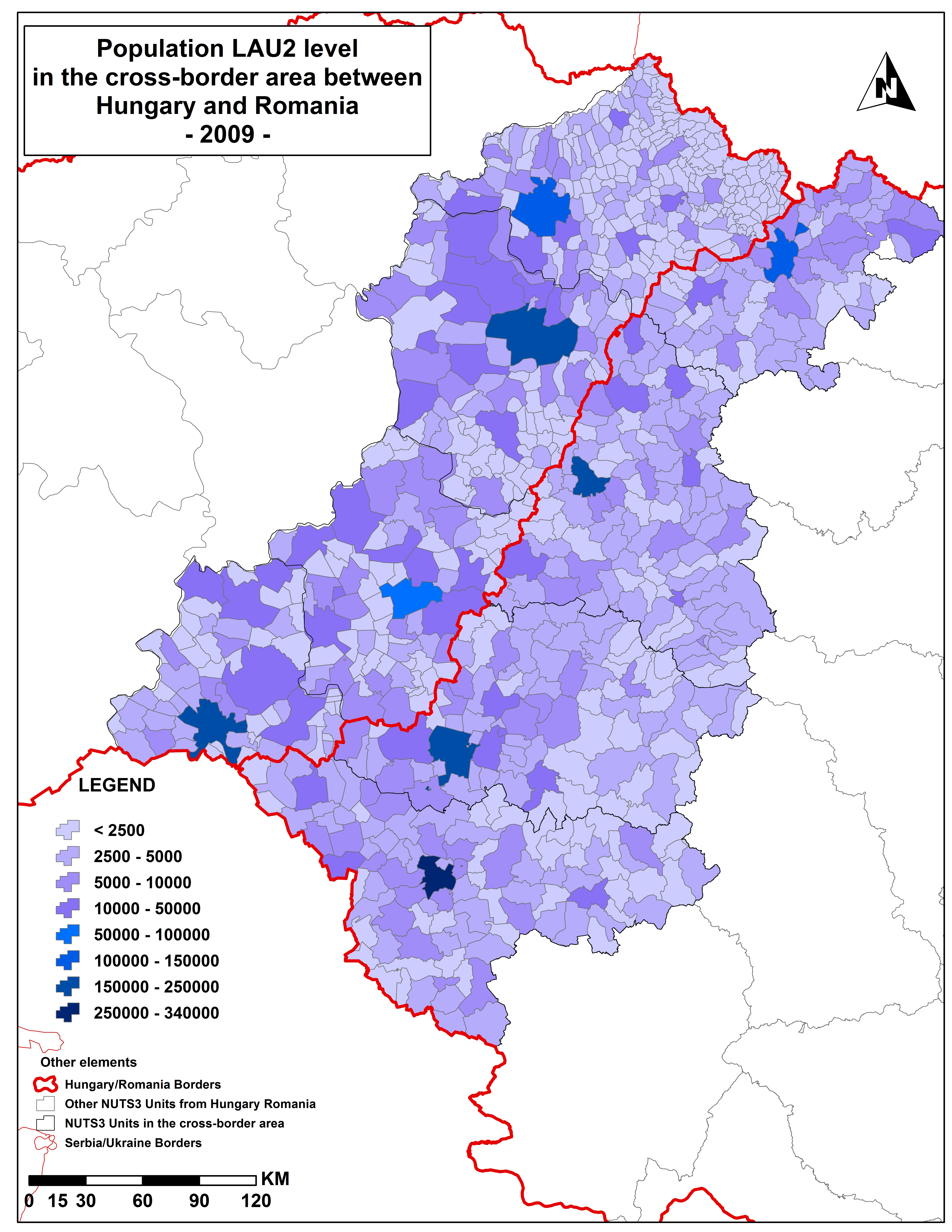 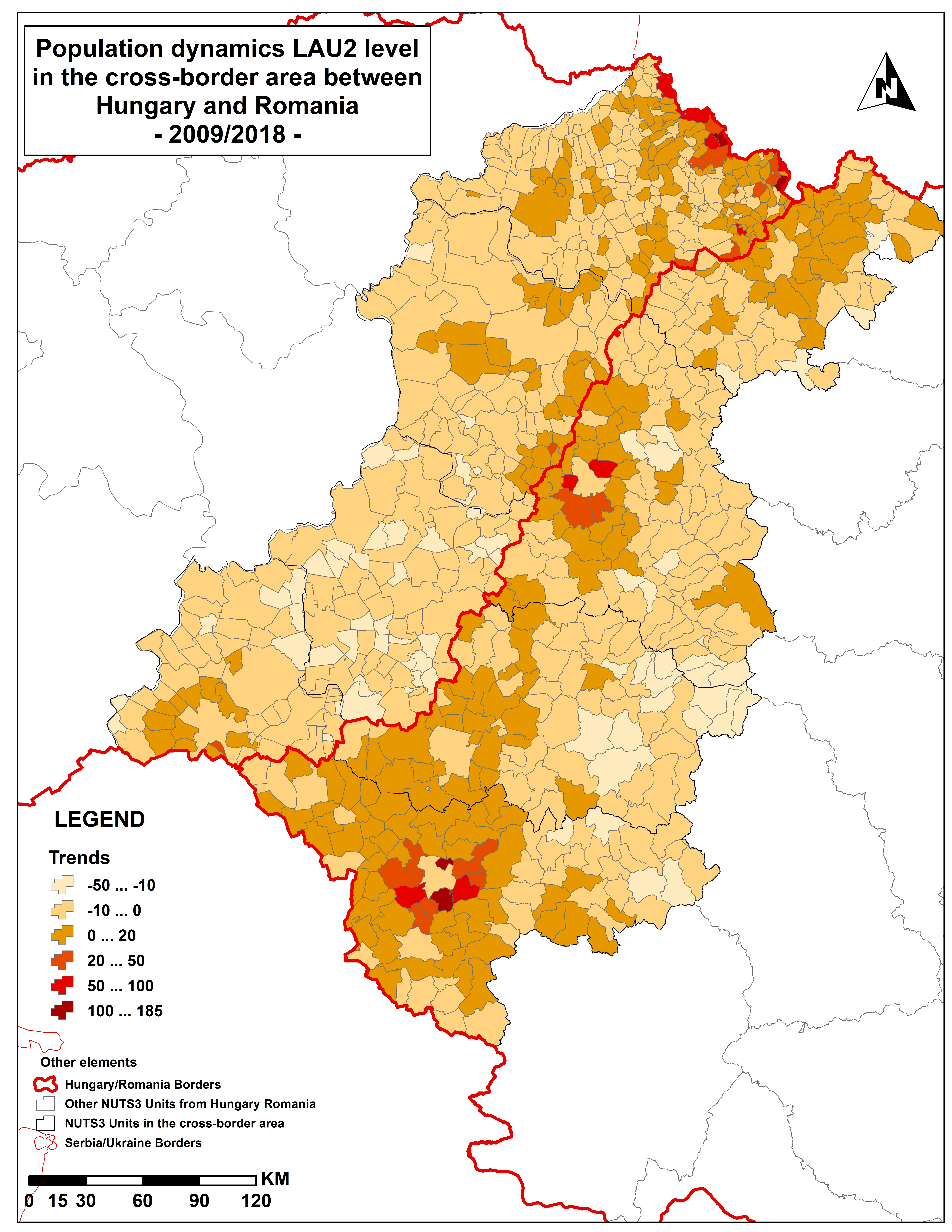 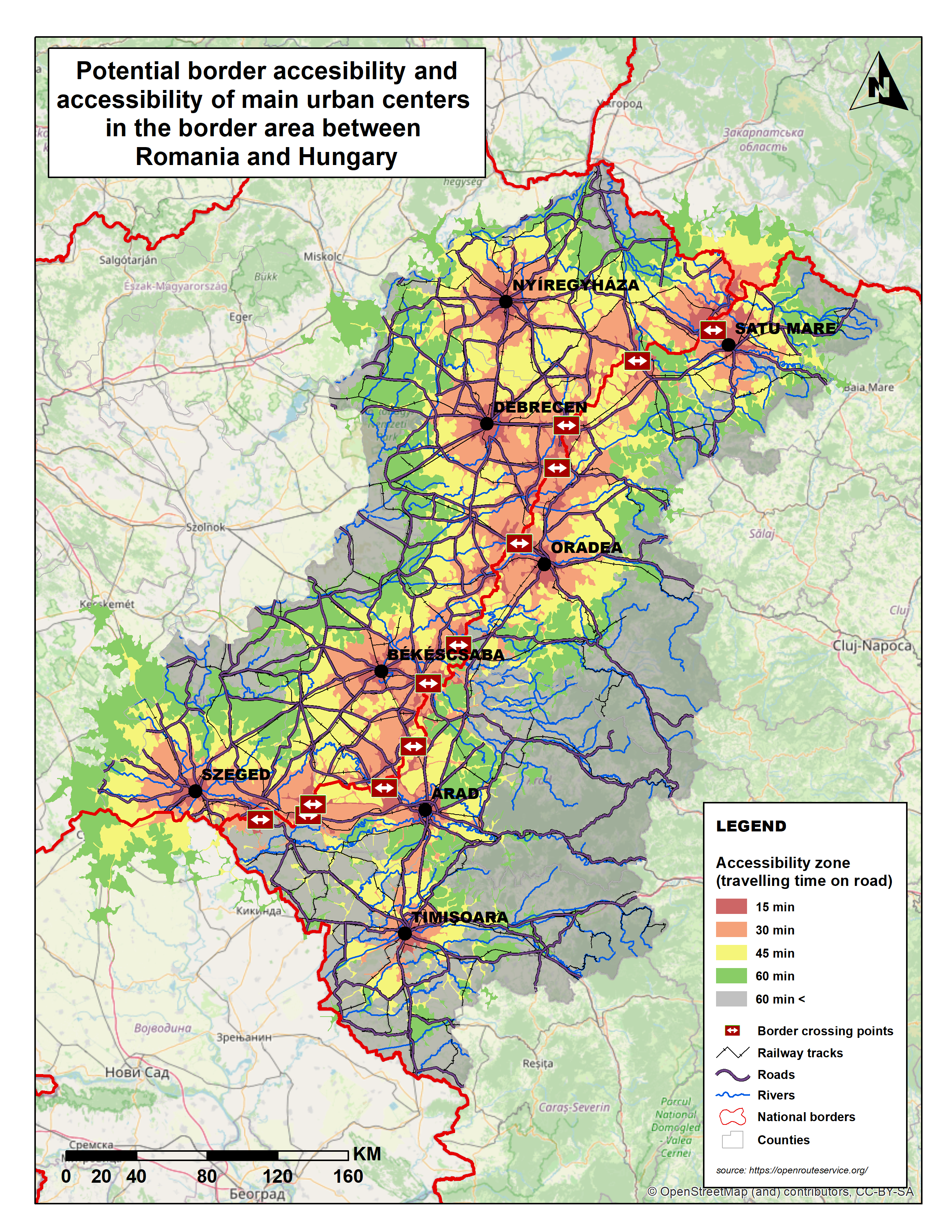 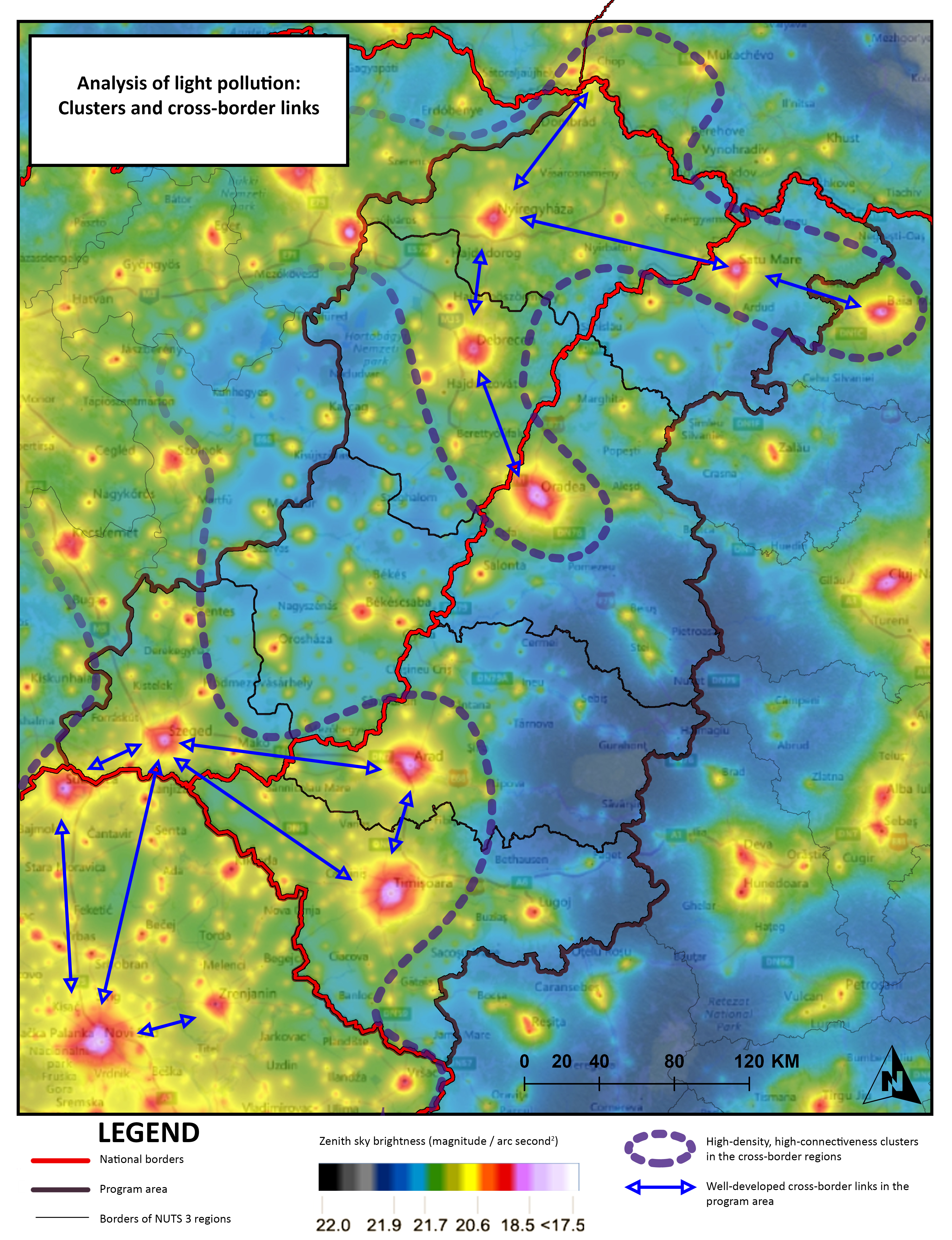 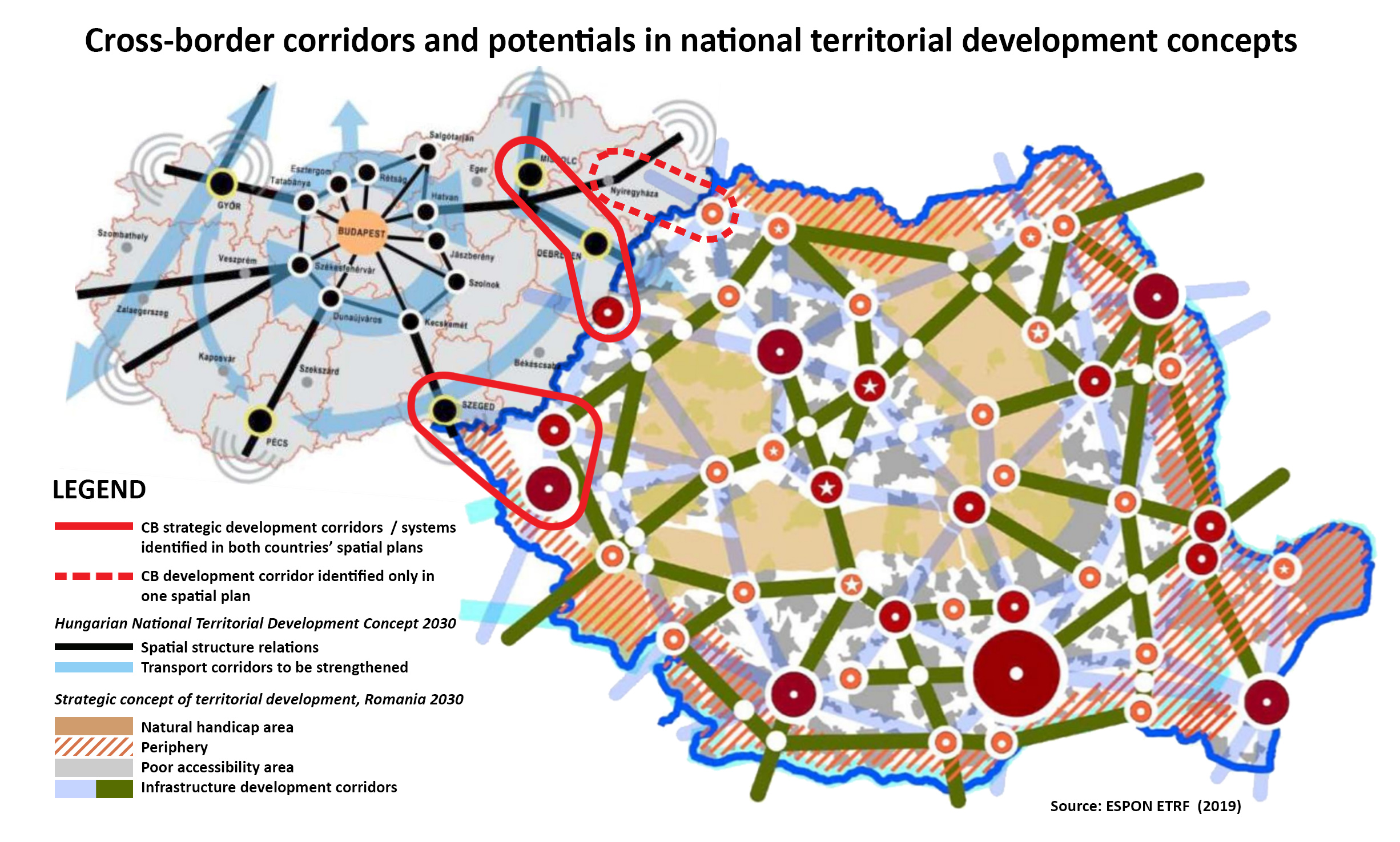 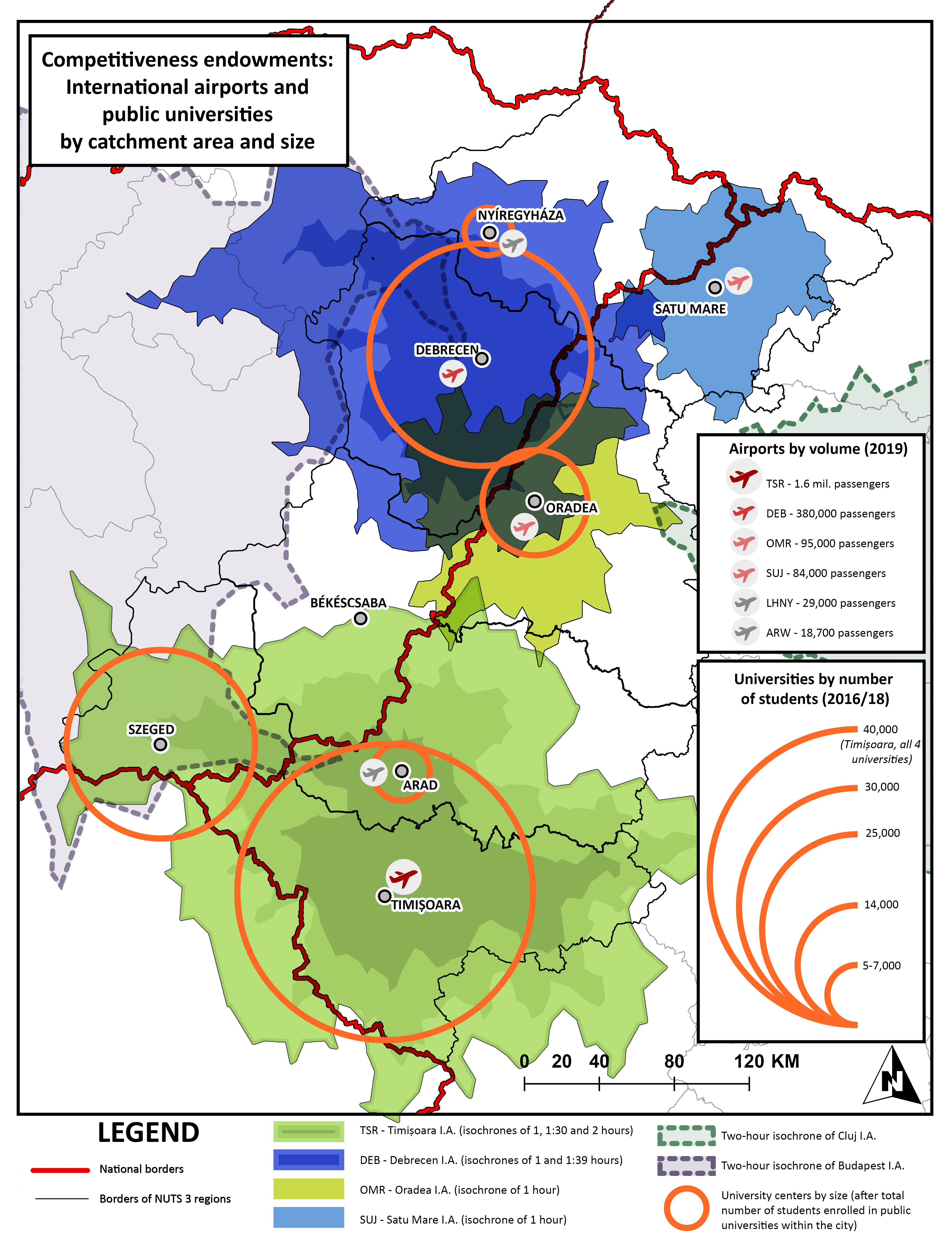 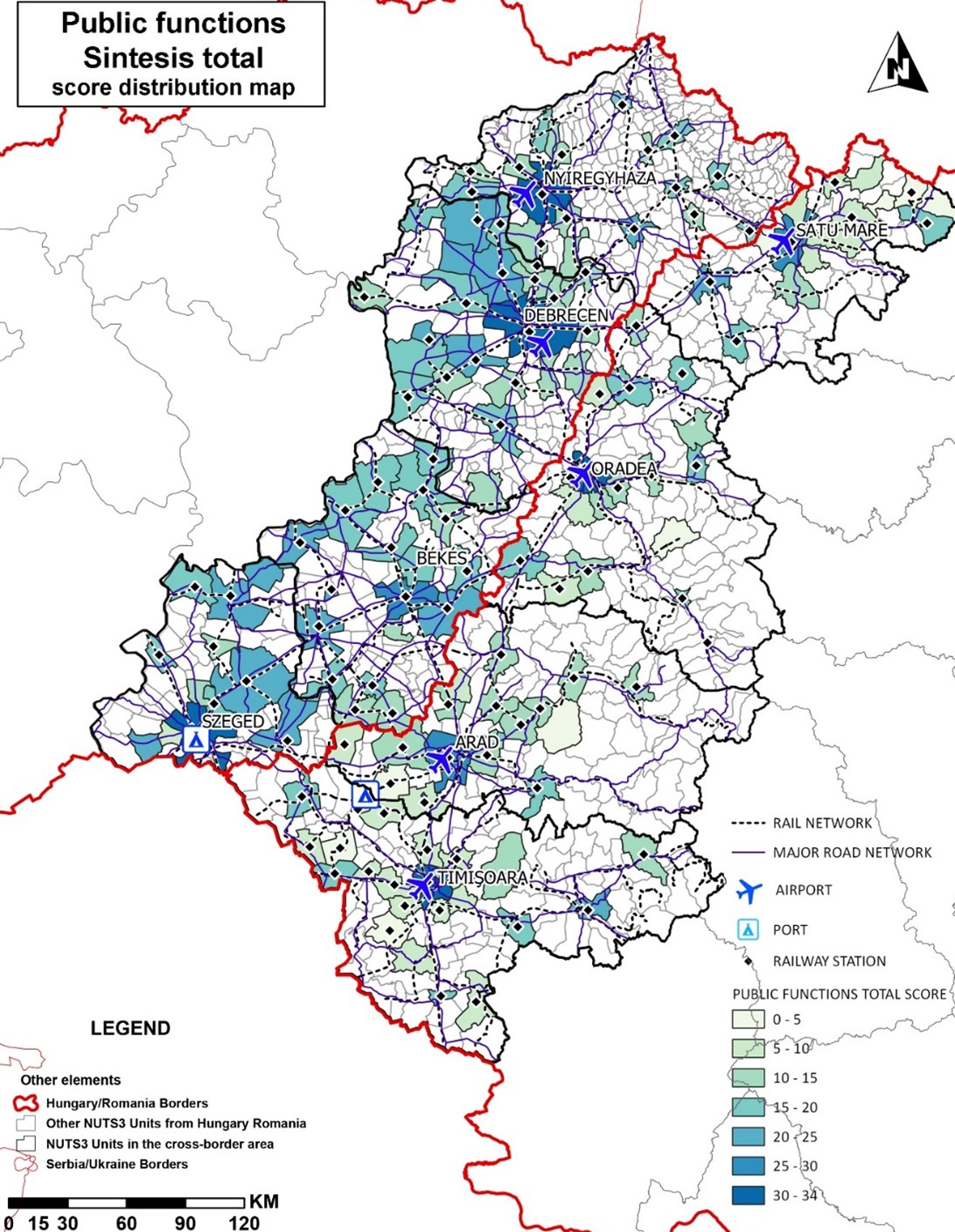 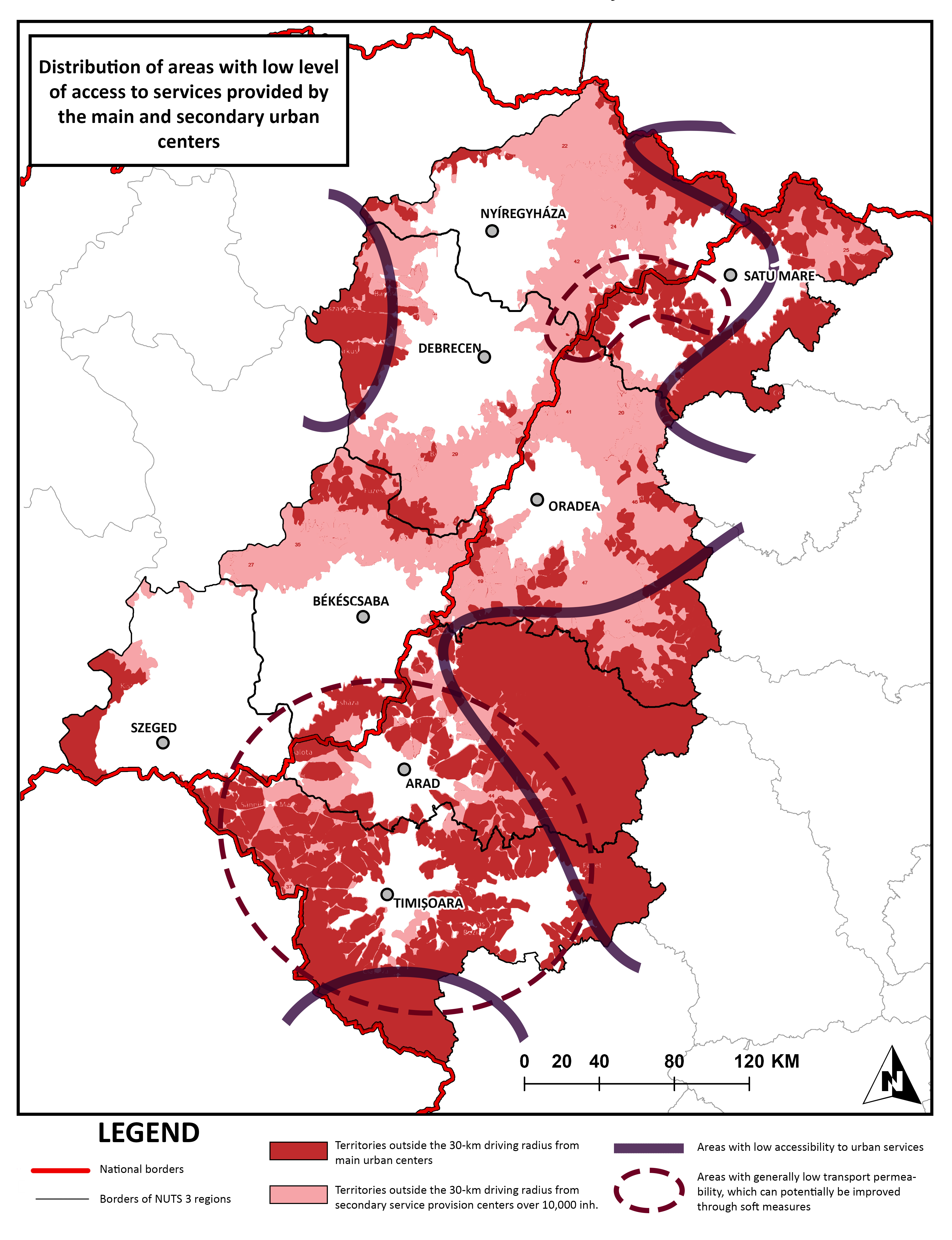 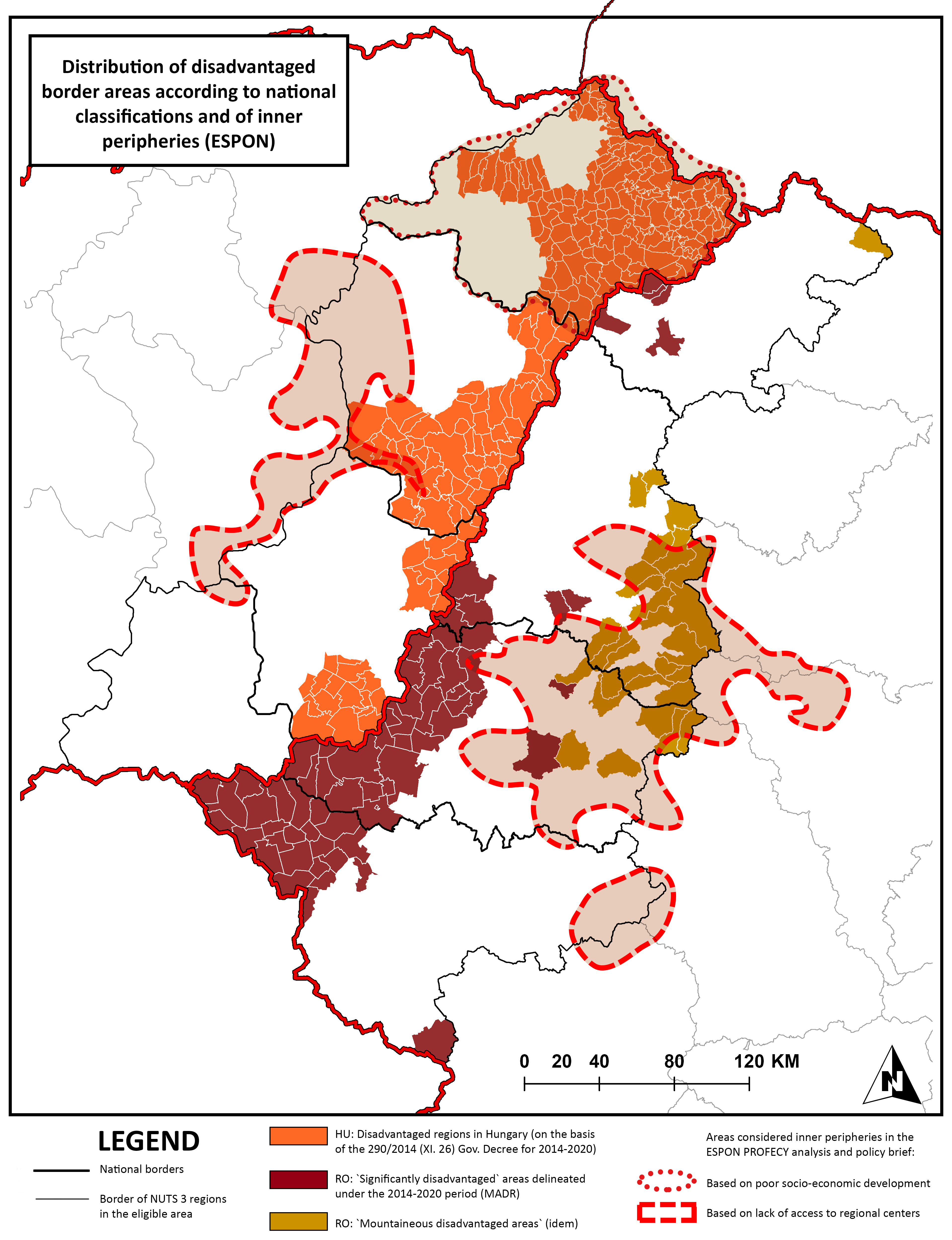 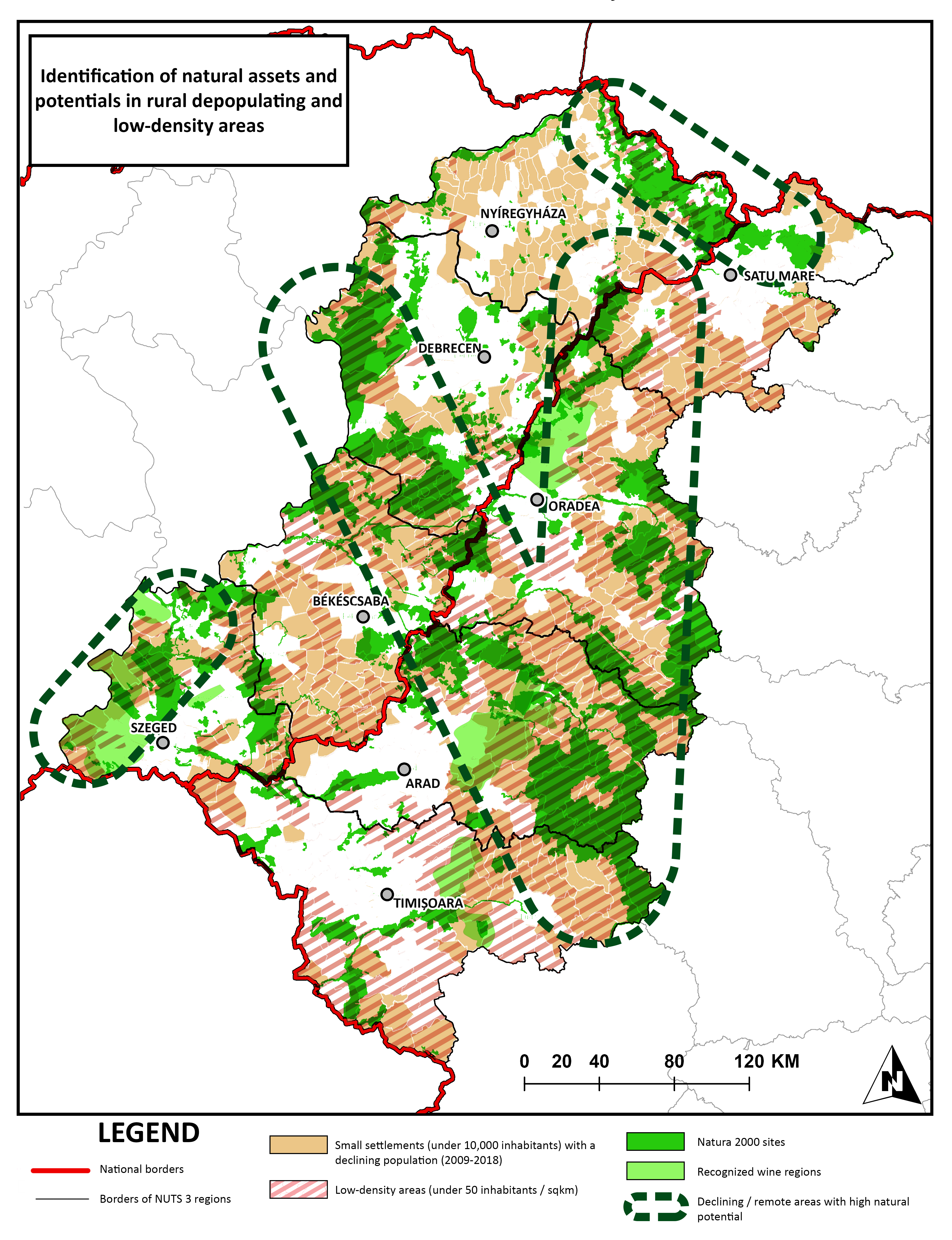 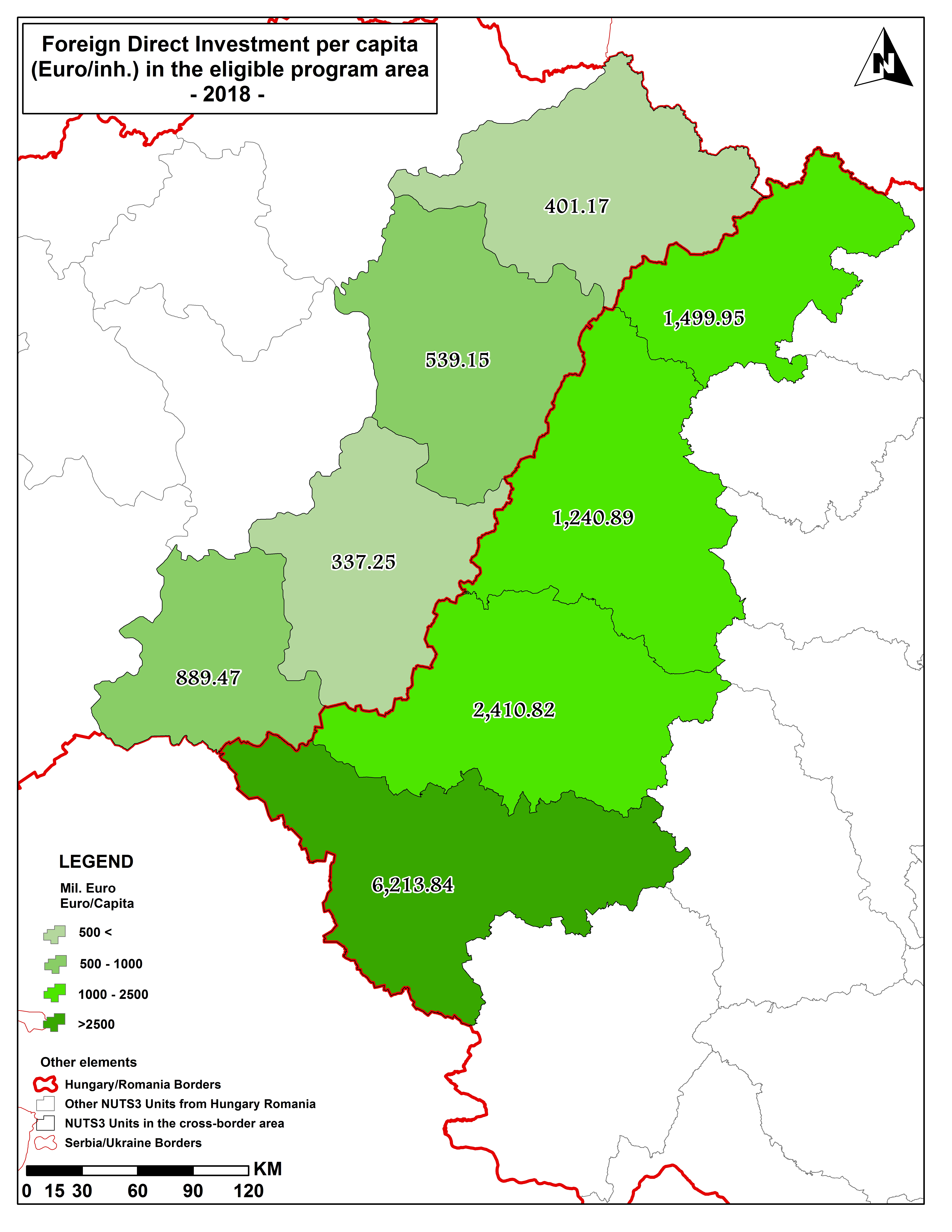 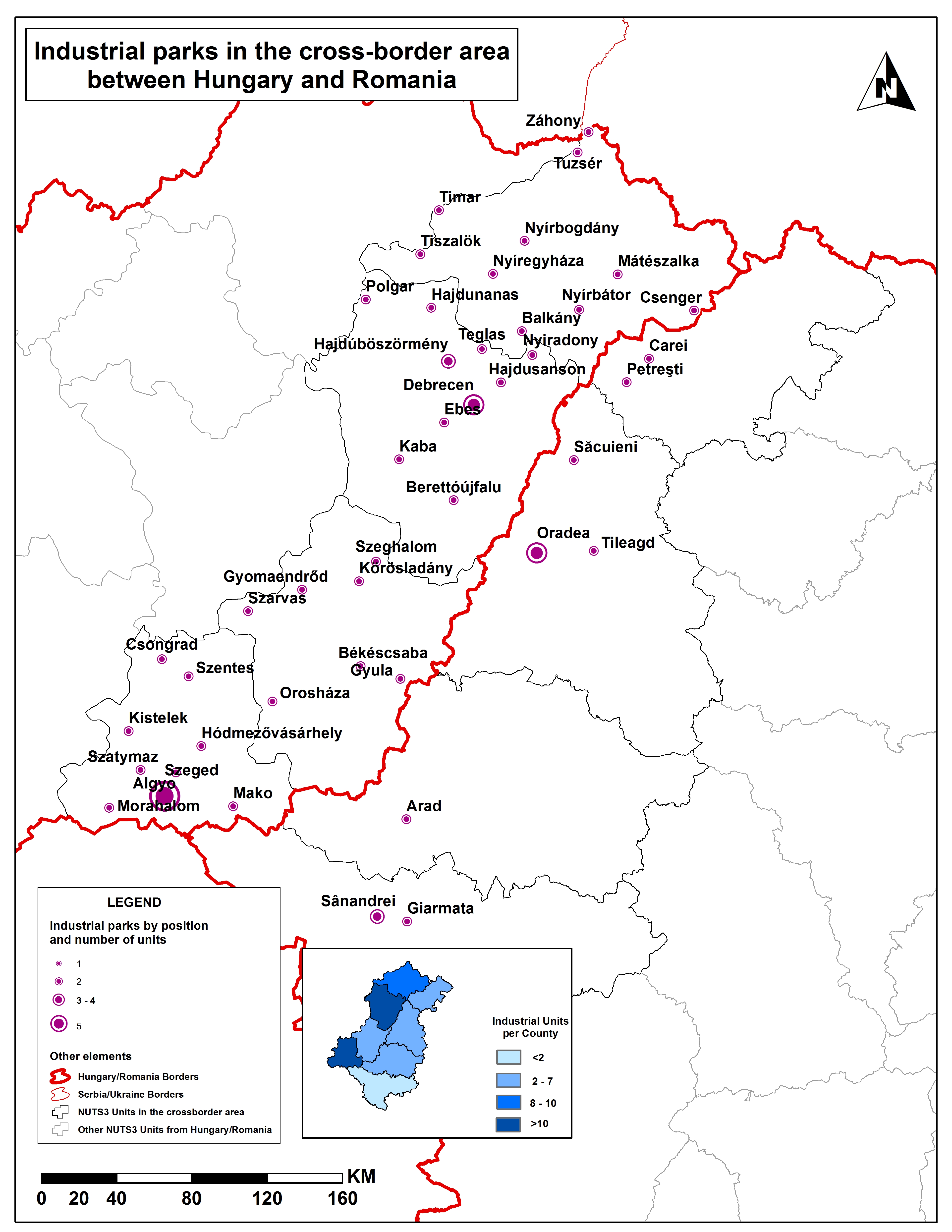 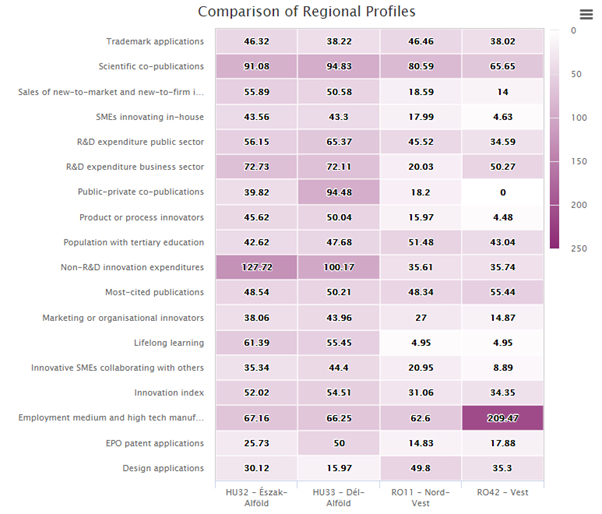 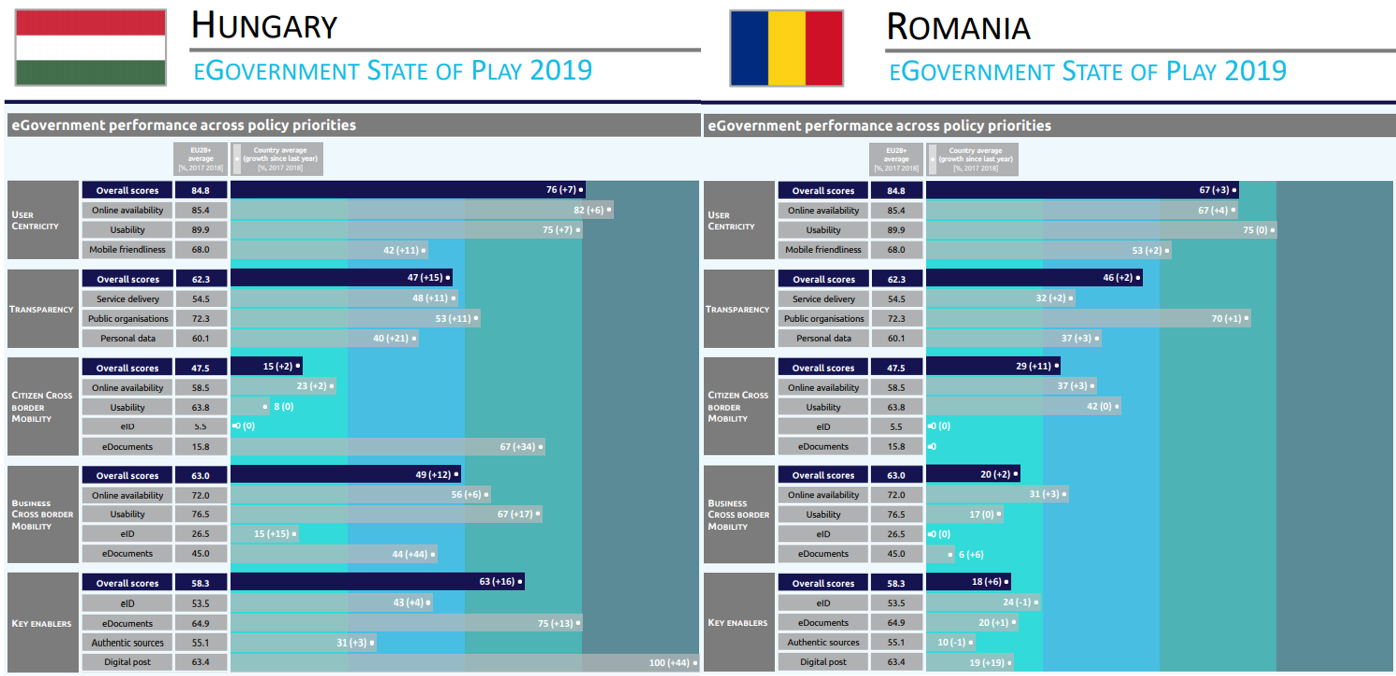 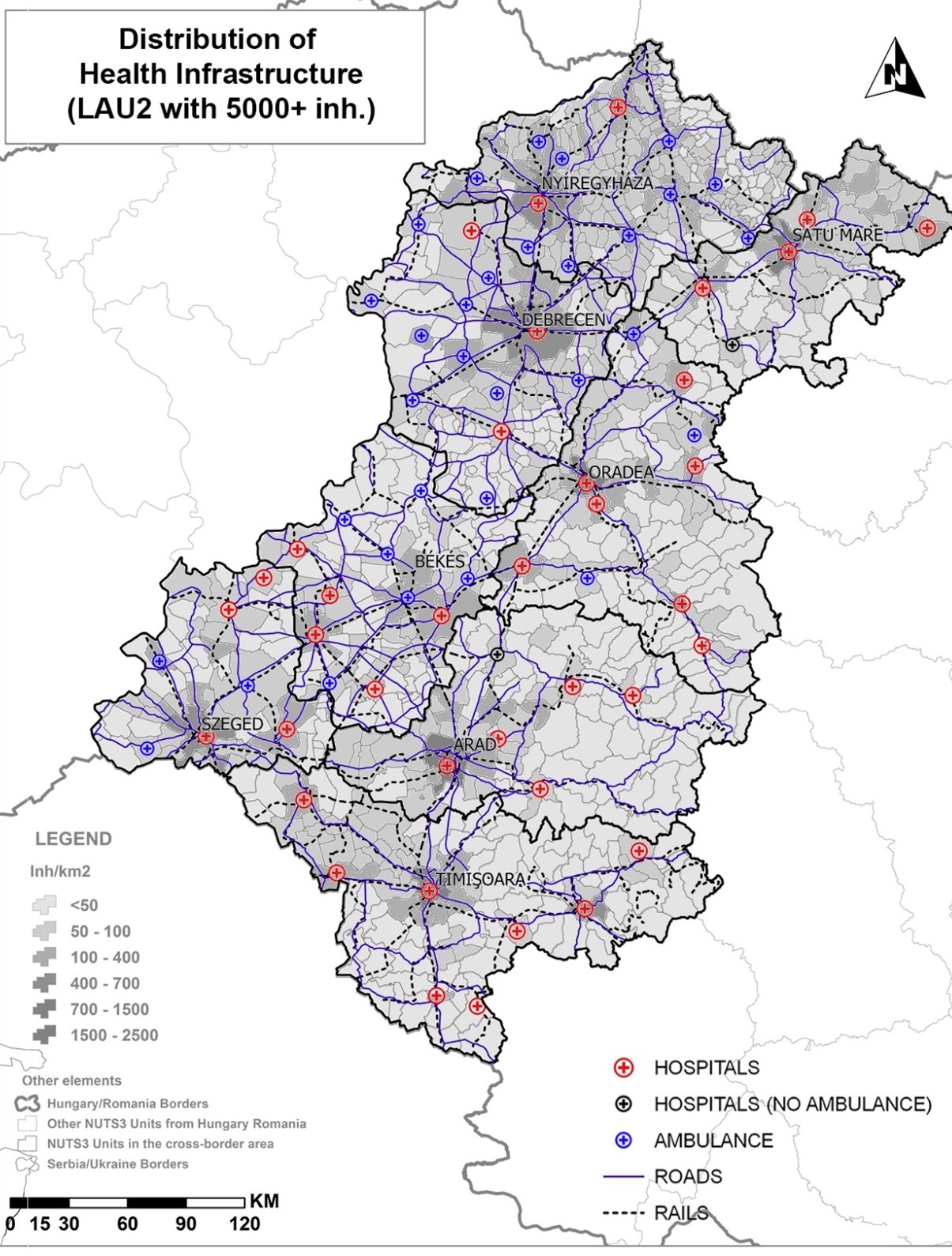 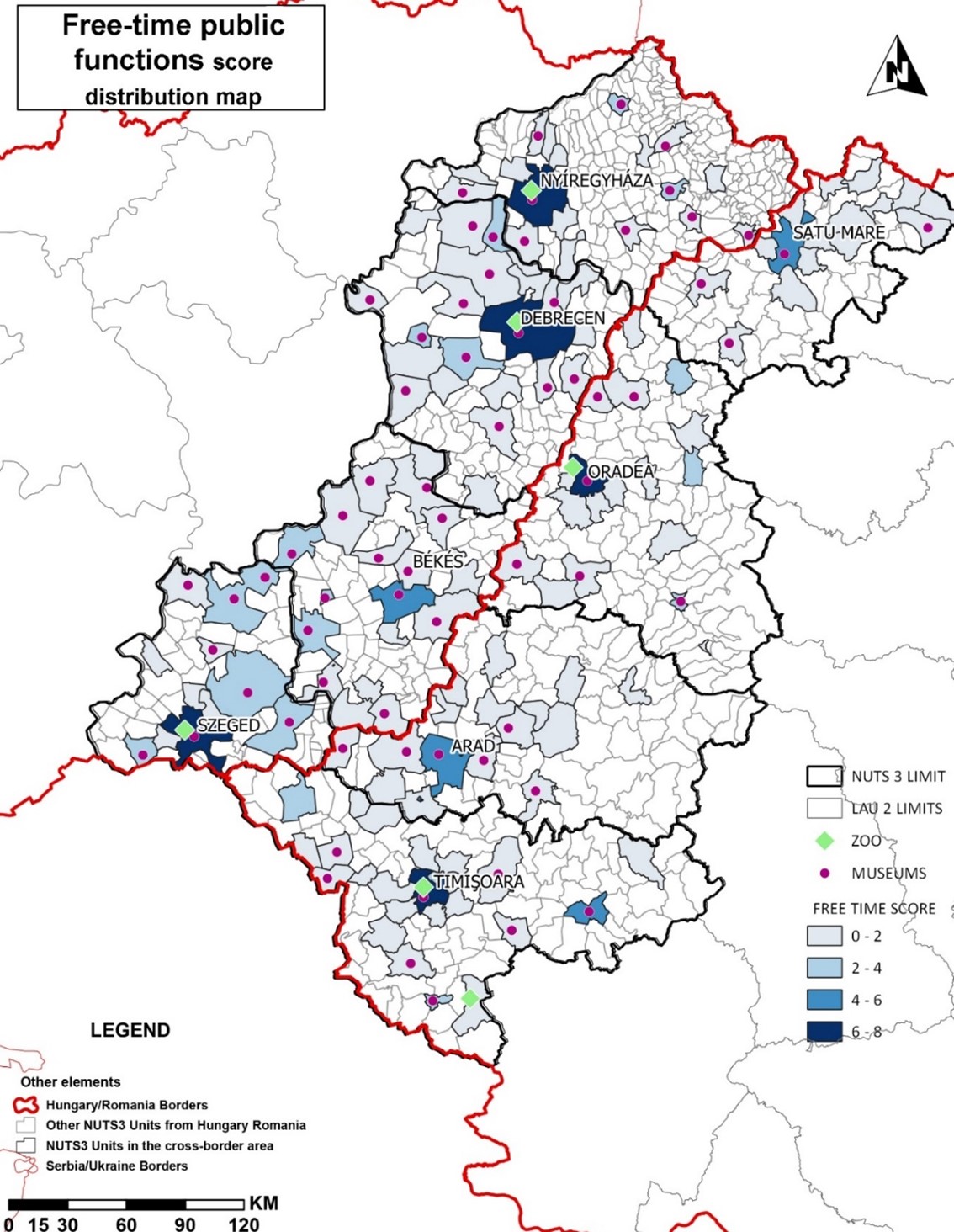 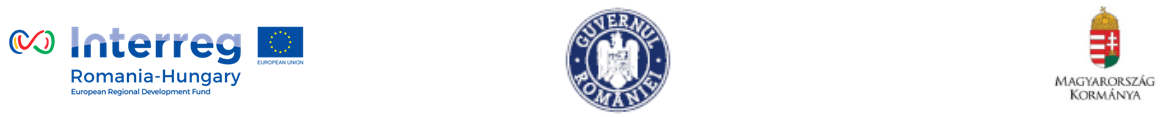 Constatări relevante pentru obiectivul de politică 1 „O Europă mai inteligentă”
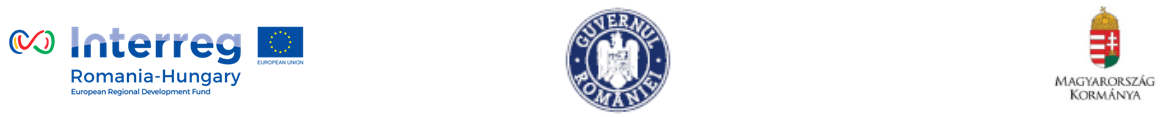 Constatări relevante pentru obiectivul de politică 1 „O Europă mai inteligentă”
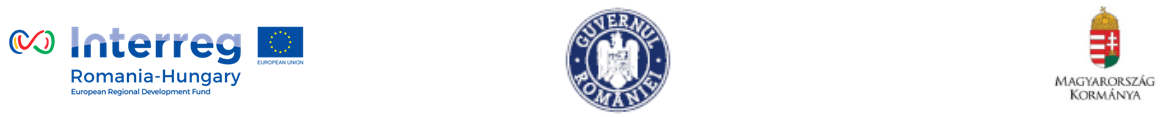 Constatări relevante pentru obiectivul de politică 2 „O Europă mai verde”
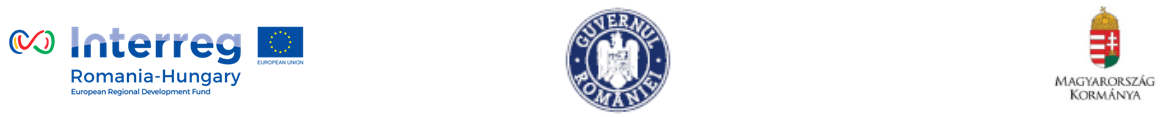 Constatări relevante pentru obiectivul de politică 2 „O Europă mai verde”
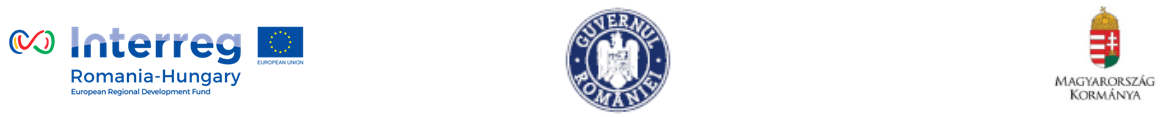 Constatări relevante pentru obiectivul de politică 3 „O Europă mai conectată”
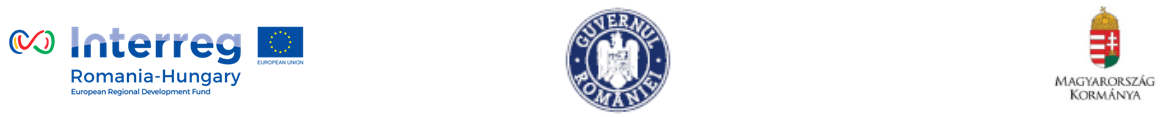 Constatări relevante pentru obiectivul de politică 3 „O Europă mai conectată”
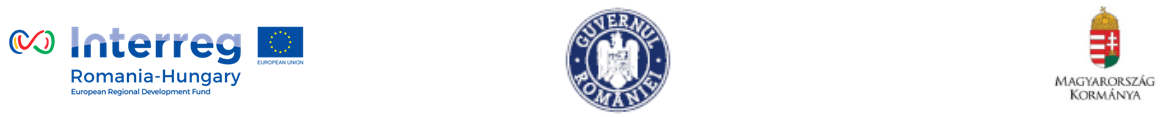 Constatări relevante pentru obiectivul de politică 4 „O Europă mai socială”
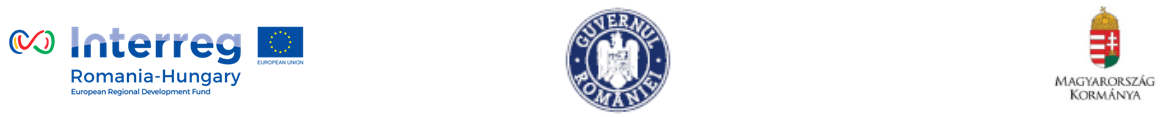 Constatări relevante pentru obiectivul de politică 4 „O Europă mai socială”
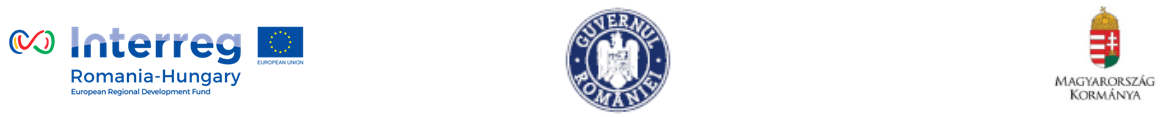 Constatări relevante pentru obiectivul de politică 5 „O Europă mai apropiată de cetățeni”
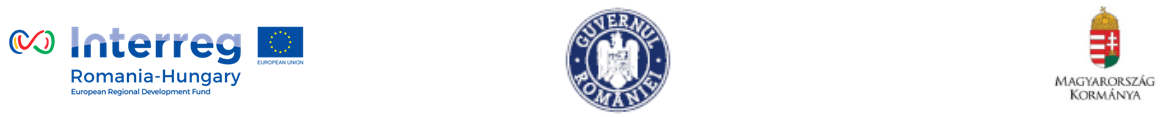 Constatări relevante pentru obiectivul de politică 5 „O Europă mai apropiată de cetățeni”
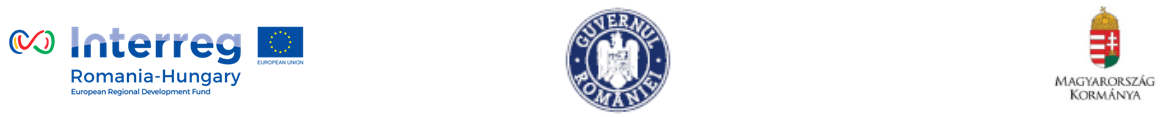 Constatări relevante pentru obiectivul specific 1 „O mai bună guvernanță Interreg”
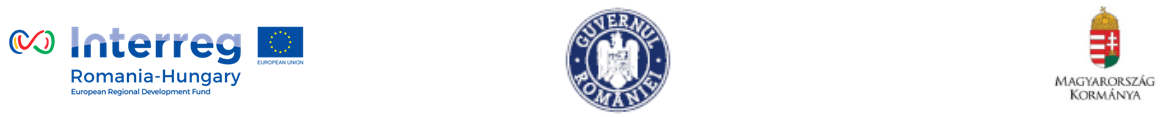 Constatări relevante pentru obiectivul specific  1 „O mai bună guvernanță Interreg”
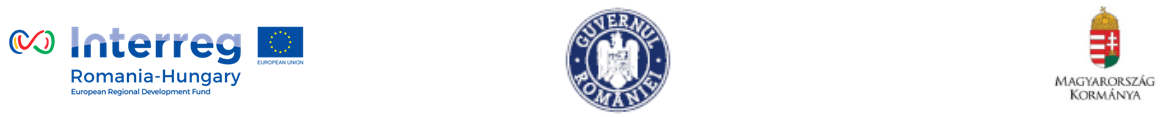 Observații din partea participanților
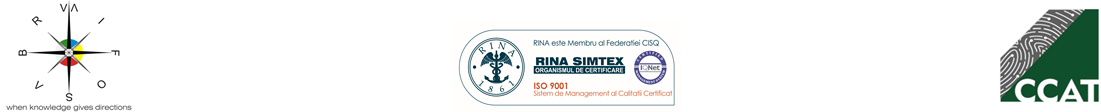 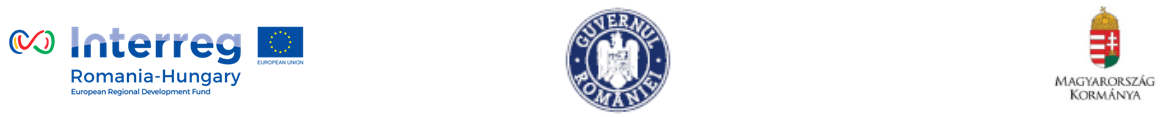 Observații din partea participanților
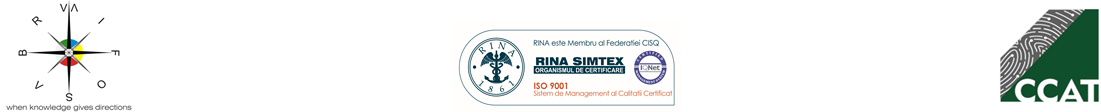 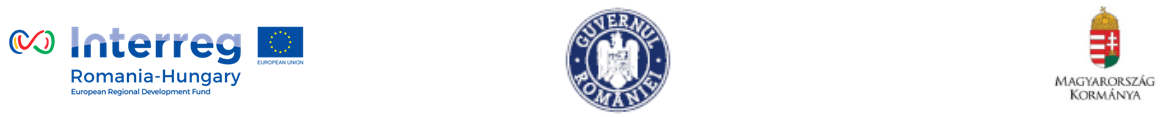 Întrebări suplimentare pentru nivelul local de guvernanță și politică
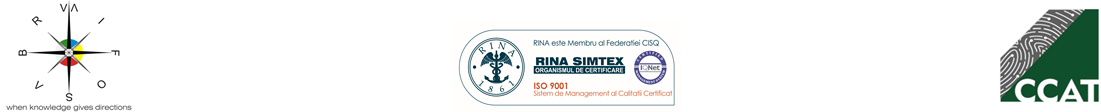 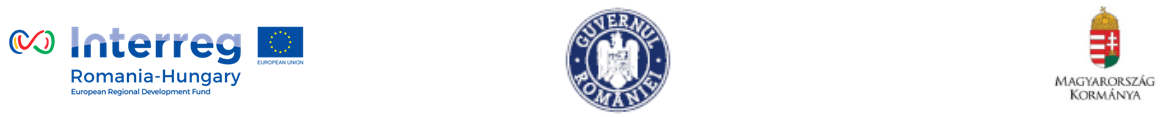 Întrebări suplimentare:
Există anumite aspecte de adăugat în raport referitoare la rezultatele analizei teritoriale, în special în ceea ce privește factorii interni (ex. specific local) și externi (context global) care ar fi putut influența tendințele observate? Există aspecte calitative care trebuie luate în considerare în raport cu tendințele observate care nu pot fi descrise de statistici (de ex. din cauza lipsei statisticilor transfrontaliere în unele cazuri sau a complexității interacțiunii factorilor transversali)?
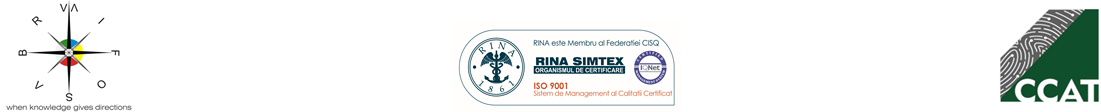 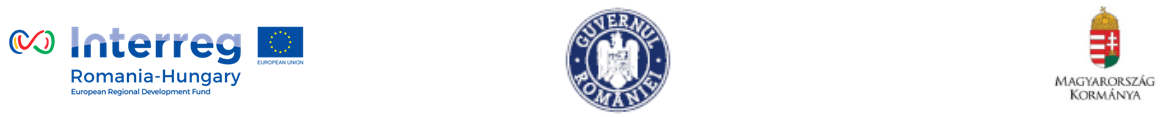 Întrebări suplimentare (2):
Pe lângă ceea ce reiese în mod clar din analiza de birou, considerați că există și alte provocări/nevoi/potențiale care pot fi comune atât țărilor, cât și comunităților locale, care ar putea fi abordate mai eficient prin cooperare transfrontalieră?
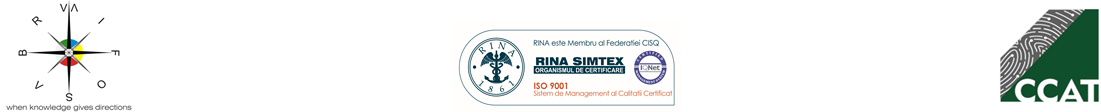 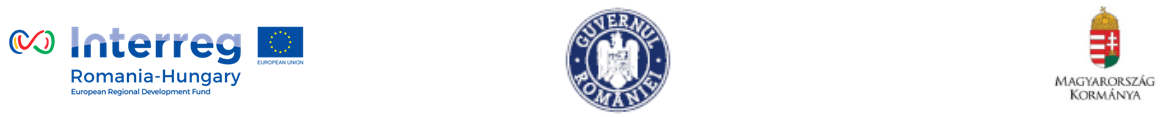 Întrebări suplimentare (3):
Care sunt, în opinia dumneavoastră, constrângerile/barierele (de exemplu legislative, administrative, altele) care ar putea împiedica sau limita posibilitatea cooperării transfrontaliere în domeniile vizate în perioada de programare 2021-2027 (în special comunitățile inteligente, economia verde, schimbările climatice, transporturile și conectivitatea, mobilitatea forței de muncă, serviciile sociale și de sănătate, intervenții teritoriale integrate)?
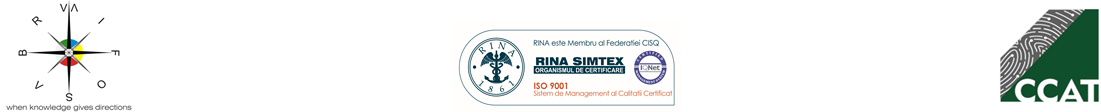 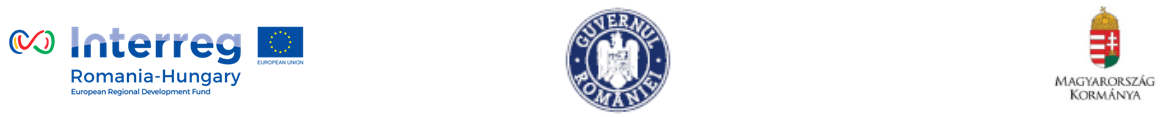 Întrebări suplimentare (4):
În schimb, care ar putea fi, în opinia dumneavoastră, elementele de valoare adăugată pe care cooperarea transfrontalieră le-ar putea genera pentru a rezolva nevoile existente?
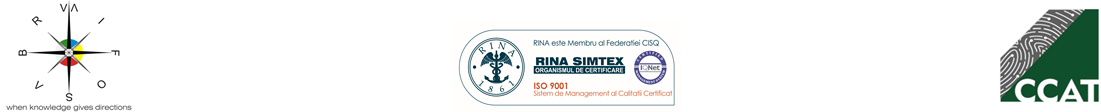 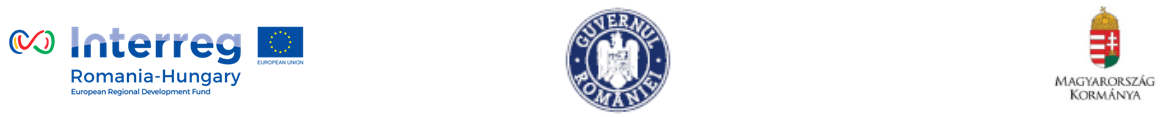 Întrebări suplimentare (5):
Considerați că, pentru viitor, prioritățile strategice instituționale/locale/județene vor fi orientate spre valorificarea oportunităților legate de cooperarea transfrontalieră?

Cunoașteți deja calendarul indicativ pentru pregătirea / revizuirea strategiilor dumneavoastră după 2020? Strategia dumneavoastră va fi corelată cu noua perspectivă a priorităților politicii UE și a oportunităților de finanțare pentru perioada de programare 2021-2027? Veți analiza, de asemenea, perspectiva mai amplă a Agendei 2030?
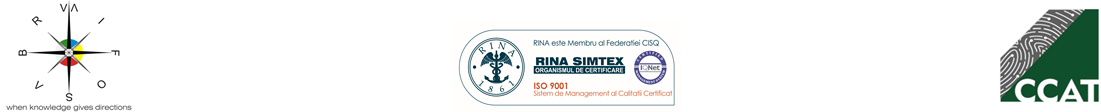 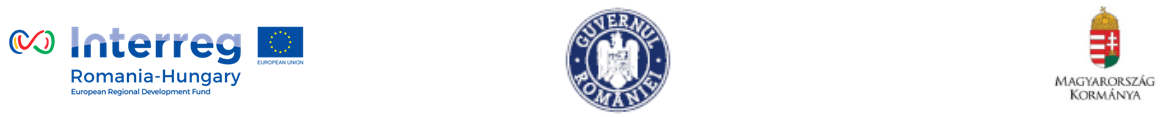 Întrebări suplimentare (6):
Din experiența dumneavoastră în cadrul implementării proiectelor, cum sunt abordate în practică principiul parteneriatului/cooperării, provocările teritoriale, motivația către cooperare și managementul comun al riscurilor în cadrul proiectelor? Cum ar trebui să fie mai bine abordate în viitoarele proiecte transfrontaliere?


Intenționați să pregătiți un proiect de investiții transfrontaliere în viitor? Dacă da, în ce domenii prioritare? Dacă nu, de ce?
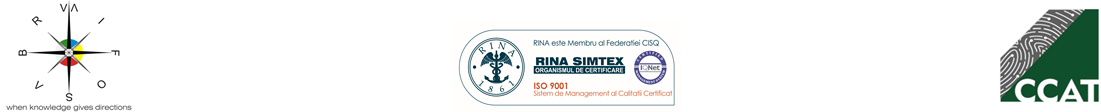 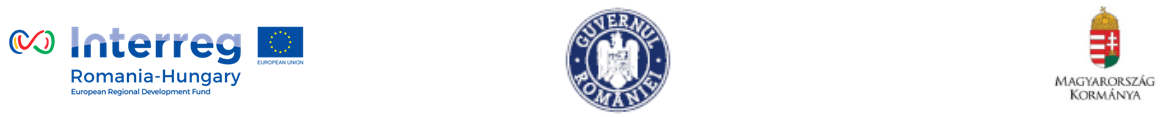 Întrebări suplimentare (7):
Aveți vreo propunere (ca măsură imediată și rapidă) de îmbunătățire a calității proiectelor, încă pornind de la faza de planificare a acestora, prin construirea unui parteneriat transfrontalier mai puternic și a unor structuri de coordonare a proiectelor în următoarea perioadă de programare?

Ați realizat vreodată o analiză de impact ex ante sau ex post a proiectelor pe care le-ați promovat până în prezent în cadrul oricărui program Interreg? Dacă nu, de ce nu? Dacă da, ce fel de date au fost cele mai greu de găsit și ce soluție ați găsit? Ce metode ați adoptat? Din ce surse ați finanțat studiile?
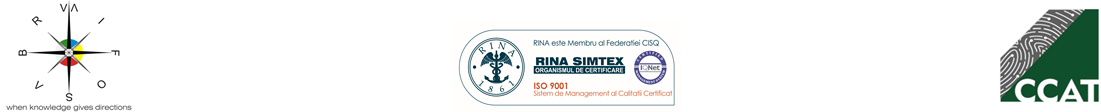 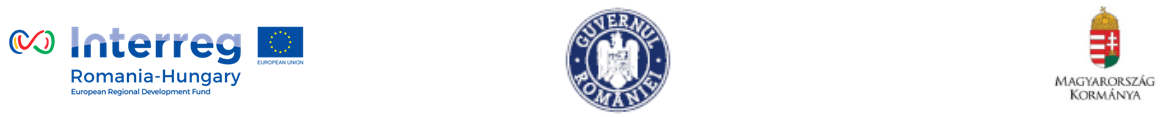 Întrebări suplimentare (8):
Considerați că ar putea fi promovată vreo altă măsură imediată și rapidă pentru a fundamenta proiectele viitoare și pentru a defini mai bine impactul preconizat asupra grupurilor țintă și a zonei transfrontaliere în ansamblu ei?
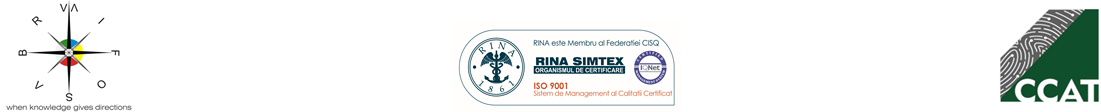 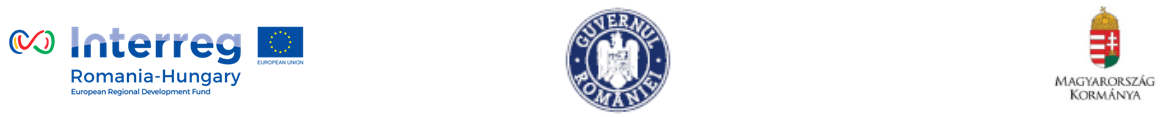 Întrebări suplimentare pentru nivelul central de guvernanță și politică
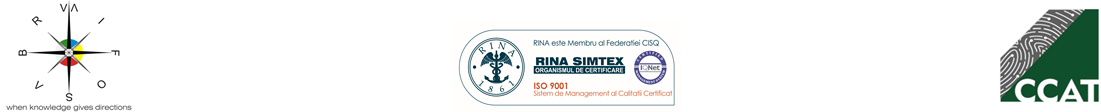 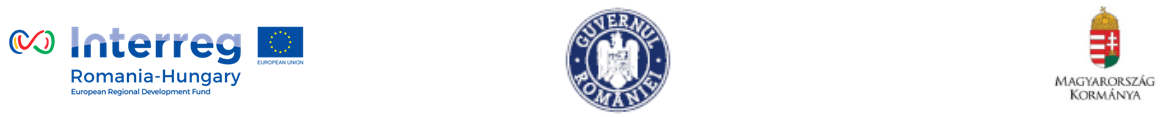 Întrebări suplimentare:
Există anumite aspecte de adăugat în raport referitoare la rezultatele analizei teritoriale, în special în ceea ce privește factorii interni (ex. specific regional și național) și externi (context global) care ar fi putut influența tendințele observate? Există aspecte calitative care trebuie luate în considerare în raport cu tendințele observate care nu pot fi descrise de statistici (de ex. din cauza lipsei statisticilor transfrontaliere în unele cazuri sau a complexității interacțiunii factorilor transversali)?
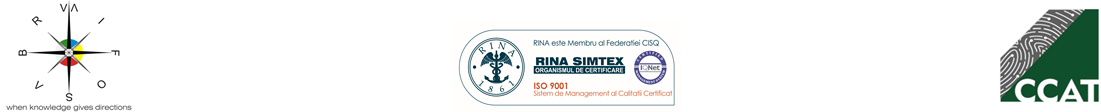 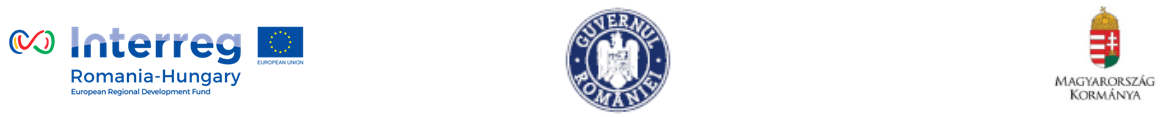 Întrebări suplimentare (2):
Pe lângă ceea ce reiese în mod clar din analiza de birou, considerați că există și alte provocări/nevoi/potențiale care pot fi comune atât țărilor, cât și comunităților locale, care ar putea fi abordate mai eficient prin cooperare transfrontalieră, în linie cu abordarea strategică a politicilor și priorităților naționale pe perioada 2021-2027?
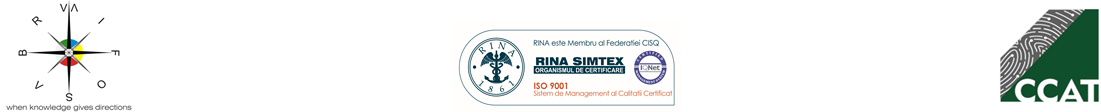 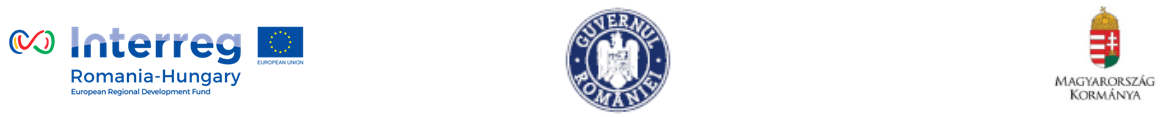 Întrebări suplimentare (3):
Care sunt, în opinia dumneavoastră, constrângerile/barierele (de exemplu legislative, administrative, altele) care ar putea împiedica sau limita posibilitatea cooperării transfrontaliere în domeniile vizate în perioada de programare 2021-2027 (în special comunitățile inteligente, economia verde, schimbările climatice, transporturile și conectivitatea, mobilitatea forței de muncă, serviciile sociale și de sănătate, intervenții teritoriale integrate)?
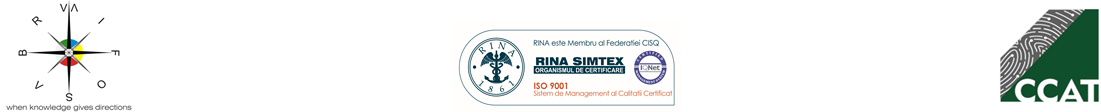 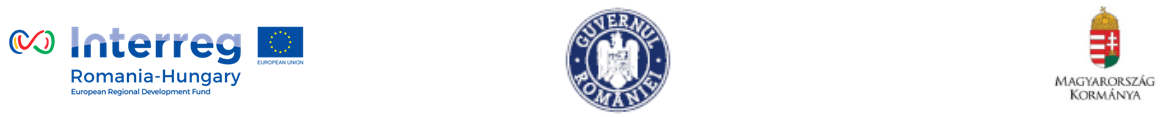 Întrebări suplimentare (4):
În schimb, care ar putea fi, în opinia dumneavoastră, elementele de valoare adăugată pe care cooperarea transfrontalieră le-ar putea genera pentru a rezolva nevoile existente, având în vedere contextul mai amplu al politicilor naționale și a viitoarelor programelor operaționale regionale și naționale?
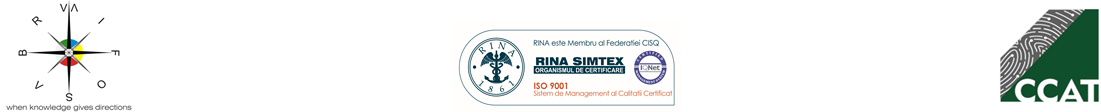 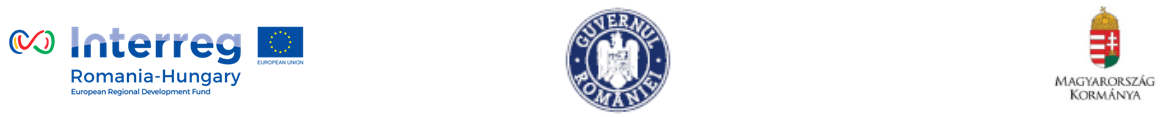 Întrebări suplimentare (5):
Considerați că, pentru viitor, prioritățile strategice instituționale / sectoriale / naționale / regionale vor fi orientate spre valorificarea oportunităților legate de cooperarea transfrontalieră?

Cunoașteți deja calendarul indicativ pentru pregătirea / revizuirea strategiilor dumneavoastră după 2020? În întocmirea strategiilor naționale și regionale, veți analiza, de asemenea, perspectiva mai amplă a Agendei 2030?
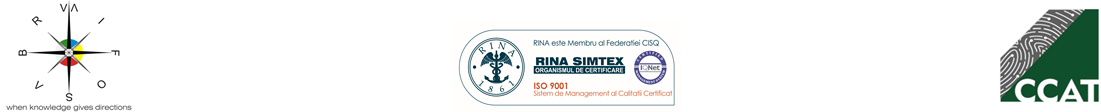 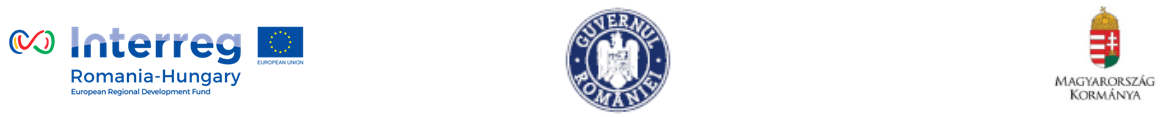 Întrebări suplimentare (6):
Intenționați să pregătiți un proiect de investiții transfrontaliere în viitor? Dacă da, în ce domenii prioritare? Dacă nu, de ce?

Aveți vreo propunere (ca măsură timpurie) de îmbunătățire a calității proiectelor, încă pornind de la faza de planificare a acestora, prin construirea unui parteneriat transfrontalier mai puternic (spre exemplu, cu implicarea unui nivelului de decizie de politică mai ridicat, respectiv, nivelul național, de coordonare a politicilor sectoriale) și a unor structuri de coordonare a proiectelor în următoarea perioadă de programare?
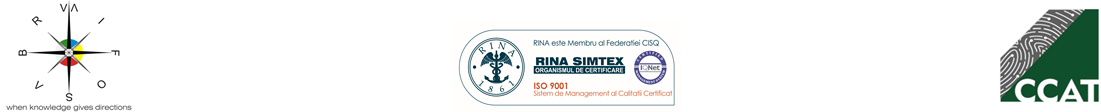 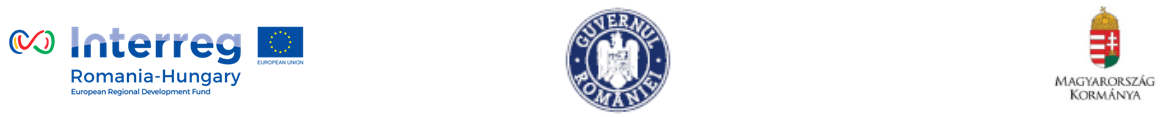 Întrebări suplimentare (7):
Ați realizat vreodată o analiză de impact ex ante sau ex post a proiectelor pe care le-ați promovat până în prezent în cadrul oricărui program cu finanțare națională / europeană? Dacă nu, de ce nu? Dacă da, ce fel de date au fost cele mai greu de găsit și ce soluție ați găsit? Ce metode ați adoptat? Din ce surse ați finanțat studiile?

Considerați că ar putea fi promovată vreo altă măsură imediată și rapidă pentru a fundamenta proiectele viitoare și pentru a defini mai bine impactul preconizat asupra grupurilor țintă și a zonei transfrontaliere în ansamblu ei, cu sprijinul instituțiilor și autorităților publice competente în ambele țări pentru domeniile vizate de intervenții? În aceasta privință, există acorduri naționale dintre România și Ungaria, în domeniul dvs. de intervenție, care ar putea facilita acest demers?
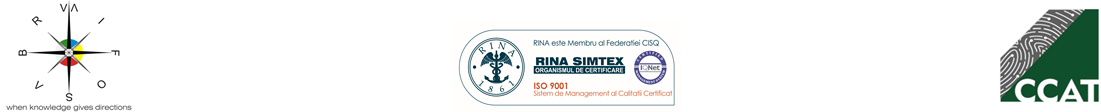